Správa školství II(vysoké školství)
Tomáš SvobodaSP III 29. 3. 2022
1
Správa školství II (vysoké školství)
Obsah
1/ Vysoké školství
2/ Prameny
3/ Správa vysokého školství
4/ Vysoké školy obecně
5/ Veřejné VŠ
6/ Soukromé a státní VŠ
7/ Studium na VŠ
8/ Aktuálně (covid, Ukrajina)
9/ Vybraná judikatura
2
Správa školství II (vysoké školství)
1/ Vysoké školství
Součástí tzv. školského práva 
Zvláštní část správního práva = (stále) veřejnoprávní charakter

Veřejná subjektivní práva (zejm. právo na vzdělání)
Veřejnoprávní metody (formy) (zejm. individuální a normativní akty)
(Převážně) veřejnoprávní poskytovatelé (podíl SVŠ viz dále)
Podstatou určitá veřejná služba
3
Správa školství II (vysoké školství)
1/ Vysoké školství
Skupiny činností VŠ:
Vzdělávací činnost
Tvůrčí činnosti
Přímé společenské a odborné působení („třetí role“)

Nikoli přímo legální vymezení, ale v koncepčních dokumentech
(Viz např. materiál MŠMT Dlouhodobý záměr vzdělávací a vědecké, výzkumné, vývojové a inovační, umělecké a další tvůrčí činnosti pro oblast vysokých škol na období 2016 – 2020)
(Obdobně i v novějších materiálech – viz ZDE)

V zákonné rovině odráží § 1 ZoVŠ (viz dále)
4
Správa školství II (vysoké školství)
1/ Vysoké školství
Vzdělávací činnost (dle dříve cit. materiálu MŠMT)
Vysoká škola je jako vzdělávací instituce nejvyšším článkem vzdělávací soustavy České republiky. Vzdělávací činností vysokých škol se rozumí především takové aktivity, které přímo směřují k rozvoji znalostí, schopností a postojů studentů a připravují je na život v budoucím nepředvídatelném, náročném a dynamickém světě. Vzdělávací činnost může nabývat mnoha různých podob, od tradiční výuky pomocí přednášek, seminářů a samostatné přípravy, přes přímé zapojení studentů do tvůrčích činností či odborné praxe, až po formy projektové výuky, on-line vzdělávání a dalších moderních způsobů zvyšování způsobilostí studentů. Klíčovými výstupy vzdělávání jsou jak odborné, oborově specifické, znalosti a dovednosti, tak širší soubor přenositelných kompetencí včetně kreativity, kritického myšlení, měkkých dovedností a připravenosti pro další, celoživotní vzdělávání. (…)
5
Správa školství II (vysoké školství)
1/ Vysoké školství
Tvůrčí činnost (dle dříve cit. materiálu MŠMT)
Tvůrčí činnosti vysokých škol zahrnují pestrou škálu aktivit směřujících k získávání nových poznatků a k jejich aplikaci pro potřeby společnosti. Pod tvůrčí činnosti spadá zejména základní a aplikovaný výzkum, vývoj a inovace, umělecká tvorba a také transfer technologií, syntéza poznatků napříč disciplínami nebo tvorba studijních materiálů a veřejných vzdělávacích zdrojů. Vysoké školy při posouvání hranic neznámého a kritickém posuzování dosavadních poznatků spolupracují se všemi relevantními partnery a zasluhují se o obousměrný přenos vědění mezi akademickou a aplikační sférou. Jedinečnou hodnotou vysokých škol je zapojení studentů do uvedených činností a výchova nových generací, která je klíčová pro rozvoj české vědy a ostatních tvůrčích odvětví. Význam tvůrčích činností není možné poměřovat jen jejich objemem, ale především jejich kvalitou, tedy přínosem k obecnému rozvoji poznání, relevancí pro společnost, její kulturu a potřeby, a mírou srovnatelnosti odborné úrovně se špičkovými světovými pracovišti.
6
Správa školství II (vysoké školství)
1/ Vysoké školství
Tzv. třetí role (dle dříve cit. materiálu MŠMT)
Vedle vzdělávací a tvůrčí činnosti je neméně důležitou rolí vysokých škol i jejich přímé společenské působení a obecně tzv. „třetí role“. Vysoké školy přispívají k šíření poznatků a hodnot ve společnosti mnoha různými způsoby a samy realizují odbornou činnost v oblasti svého působení. Spolu s dalšími aktéry spoluutvářejí prostor k veřejné diskusi a významně přispívají k jeho otevřenosti, kritičnosti, odbornosti a kultivovanosti.
7
Správa školství II (vysoké školství)
1/ Vysoké školství
International Standard Classification of Education (ISCED)






Dále viz https://www.czso.cz/csu/czso/klasifikace_vzdelani_cz_isced_2011
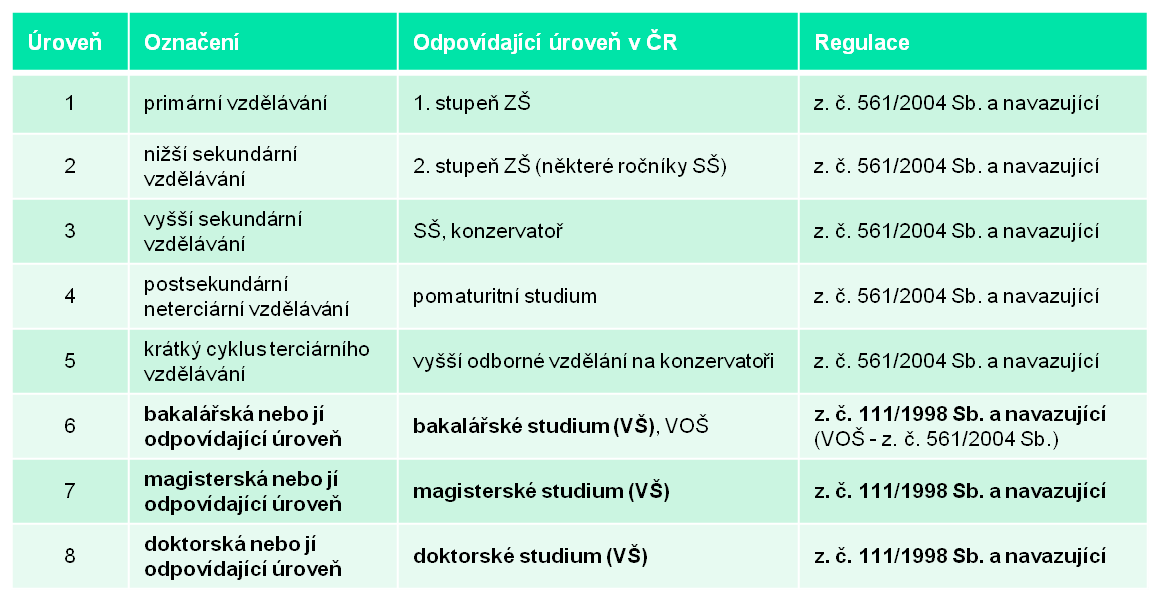 8
Správa školství II (vysoké školství)
2/ Prameny
Mezinárodní právo a ústavní pořádek
Viz předcházející přednáška
V rámci vysokého školství zejm. čl. 33 a 15 LZPS

Zákonná úprava
Zákon o vysokých školách a další…

Prováděcí předpisy
Vnitřní předpisy VŠ
9
Správa školství II (vysoké školství)
2/ Prameny
Čl. 33 LZPS:
(1) Každý má právo na vzdělání. Školní docházka je povinná po dobu, kterou stanoví zákon.
(2) Občané mají právo na bezplatné vzdělání v základních a středních školách, podle schopností občana a možností společnosti též na vysokých školách.
(3) Zřizovat jiné školy než státní a vyučovat na nich lze jen za podmínek stanovených zákonem; na takových školách se může vzdělání poskytovat za úplatu.
(4) Zákon stanoví, za jakých podmínek mají občané při studiu právo na pomoc státu.

Poznámka: Jedná se o jedno z tzv. sociálních práv (srov. čl. 41 odst. 1 LZPS)
10
Správa školství II (vysoké školství)
2/ Prameny
Bezplatnost VŠ vzdělání
Nepodmíněné bezplatné vzdělání jen v rámci ZŠ a SŠ
V případě VŠ další limity (v podobě „schopností občana a možností společnosti“ dle čl. 33 odst. 2 LZPS)                
Jakkoliv se v tomto článku hovoří i o právu na bezplatné vzdělání na vysokých školách, nejde zde již o právo nepodmíněné povahy, neboť je naopak podmiňováváno vedle schopností občana také možnostmi společnosti.  (Pl. ÚS 27/95)
+ Dle ÚS nikoli jako hrazení všech nákladů studujících (viz judikatura dále)


ÚS nicméně dovodil možnost zpoplatnění vzdělání na VOŠ (zjednodušeně bezplatnost nevyžaduje LZPS ani jiné mezinárodní prameny – viz Pl. ÚS 27/95)
11
Správa školství II (vysoké školství)
2/ Prameny
Judikatura: Bezplatnost vzdělání
Bezplatnost vzdělání nepochybně znamená, že stát nese náklady na zřizování škol a školských zařízení, na jejich provoz a údržbu, především však nevyžaduje tzv. školné, tedy poskytování vzdělání na základním a středním stupni za úplatu. Výjimkou mohou být školy soukromé a církevní existující vedle sítě škol "státních", které v dostatečné míře poskytují právo na vzdělání bezplatně. Stanovení rozsahu bezplatného poskytování učebnic, učebních textů a základních školních potřeb vládou nelze podřadit pod pojem práva na bezplatné vzdělání. Podle výkladu pojmů právo na bezplatné vzdělání, který podali navrhovatelé, by měl stát zajistit bezplatné poskytování všeho, co se školní docházkou na základní a střední školy bezprostředně souvisí, tedy např. vybavení přezůvkami, aktovkou, penálem, psacími potřebami, cvičebním úborem atd., atd. Je zřejmé, že bezplatnost vzdělání nemůže spočívat v tom, že stát ponese veškeré náklady, které občanům v souvislosti s realizací práva na vzdělání vzniknou. Stát tedy může požadovat úhradu části nákladů v souvislosti s realizací práva na vzdělání a vláda má k takovému postupu bezpochyby oprávnění. To v žádném případě nezpochybňuje principy bezplatného vzdělání na základních a středních školách. (Pl. ÚS 25/94)
12
Správa školství II (vysoké školství)
2/ Prameny
Čl. 15 odst. 2 LZPS:
Svoboda vědeckého bádání a umělecké tvorby je zaručena.

Čl. 26 LZPS:
(1) Každý má právo na svobodnou volbu povolání a přípravu k němu, jakož i právo podnikat a provozovat jinou hospodářskou činnost.
(2) Zákon může stanovit podmínky a omezení pro výkon určitých povolání nebo činností.

Dále relevantní např. čl. 17 LZPS 
(Svoboda projevu a právo na informace)
13
Správa školství II (vysoké školství)
2/ Prameny
Zákonná úprava (funkční odkazy):
Zákon č. 111/1998 Sb., o vysokých školách a o změně a doplnění dalších zákonů    (zákon o vysokých školách)
Zákon č. 130/2002 Sb., o podpoře výzkumu a vývoje z veřejných prostředků a o změně některých souvisejících zákonů (zákon o podpoře výzkumu a vývoje)

Zákon č. 18/2004 Sb., o uznávání odborné kvalifikace a jiné způsobilosti státních příslušníků členských států Evropské unie a některých příslušníků jiných států a o změně některých zákonů (zákon o uznávání odborné kvalifikace)

Ale také zákony zřizující veřejné/státní VŠ (viz dále)
14
Správa školství II (vysoké školství)
2/ Prameny
Podzákonné předpisy – prováděcí (např.):
Nařízení vlády č. 275/2016 Sb., o oblastech vzdělávání ve vysokém školství            (viz část 22.)
Nařízení vlády č. 274/2016 Sb., o standardech pro akreditace ve vysokém školství
Vyhláška č. 277/2016 Sb., o předávání statistických údajů vysokými školami
Vyhláška č. 278/2016 Sb., o předávání údajů do registru řízení o žádostech o uznání zahraničního vysokoškolského vzdělání a kvalifikace

Vnitřní předpisy (viz dále)
15
Správa školství II (vysoké školství)
3/ Správa vysokého školství
Samospráva
Veřejné VŠ jako tzv. zájmová samospráva (k obsahu viz dále)

Státní správa
Vymezený způsob zasahování státu do činnosti VŠ
Ústředním orgánem = MŠMT
Dále také Národní akreditační úřad pro vysoké školství (NAÚ)

Základ úpravy = zákon o vysokých školách (ZoVŠ)
16
Správa školství II (vysoké školství)
3/ Správa vysokého školství
Systematika ZoVŠ (1/2):
ČÁST PRVNÍ - ZÁKLADNÍ USTANOVENÍ (§ 1 - § 4)
ČÁST DRUHÁ - VEŘEJNÁ VYSOKÁ ŠKOLA A JEJÍ SOUČÁSTI (§ 5 - § 38)
ČÁST TŘETÍ - SOUKROMÁ VYSOKÁ ŠKOLA (§ 39 - § 43)
ČÁST ČTVRTÁ - STUDIJNÍ PROGRAM A OBLAST VZDĚLÁVÁNÍ (§ 44 - § 47g)
ČÁST PÁTÁ - STUDIUM NA VYSOKÉ ŠKOLE (§ 48 - § 60a)
ČÁST ŠESTÁ - STUDENTI (§ 61 - § 69a)
ČÁST SEDMÁ - AKADEMIČTÍ PRACOVNÍCI (§ 70 - § 77)
ČÁST OSMÁ - HODNOCENÍ VYSOKÉ ŠKOLY (§ 77a - § 77c)
ČÁST DEVÁTÁ - AKREDITACE (§ 78 - § 86a)
ČÁST DESÁTÁ - STÁTNÍ SPRÁVA (§ 87 - § 90b)
ČÁST JEDENÁCTÁ - STIPENDIA (§ 91)
17
Správa školství II (vysoké školství)
3/ Správa vysokého školství
Systematika ZoVŠ (2/2):
ČÁST DVANÁCTÁ - REPREZENTACE VYSOKÝCH ŠKOL (§ 92)
ČÁST TŘINÁCTÁ - FAKULTNÍ NEMOCNICE (§ 93)
ČÁST ČTRNÁCTÁ - POSKYTOVATELÉ ZAHRANIČNÍHO VYSOKOŠKOLSKÉHO VZDĚLÁVÁNÍ NA ÚZEMÍ ČESKÉ REPUBLIKY (§ 93a - § 93l)
ČÁST PATNÁCTÁ - PŘESTUPKY (§ 93m - § 93o)
ČÁST ŠESTNÁCTÁ (§ 94 - § 95)
ČÁST SEDMNÁCTÁ - ZVLÁŠTNÍ OPRÁVNĚNÍ VYSOKÉ ŠKOLY PŘI MIMOŘÁDNÝCH SITUACÍCH (§ 95a - § 95d)
ČÁST OSMNÁCTÁ - ZMĚNA A DOPLNĚNÍ ZÁKONA ČESKÉ NÁRODNÍ RADY Č. 586/1992 SB. O DANÍCH Z PŘÍJMŮ, VE ZNĚNÍ POZDĚJŠÍCH PŘEDPISŮ (§ 96)
ČÁST DEVATENÁCTÁ - SPOLEČNÁ, PŘECHODNÁ A ZÁVĚREČNÁ USTANOVENÍ (§ 98 - § 109)
18
Správa školství II (vysoké školství)
3/ Správa vysokého školství
Působnost MŠMT zejm. (§ 87/1 ZoVŠ):
Vypracovává a zveřejňuje výroční zprávu o stavu vysokého školství a strategický záměr
Projednává a vyhodnocuje strategické záměry veřejných VŠ a strategické záměry soukromých VŠ a každoroční plány jejich realizace
Rozděluje finanční prostředky ze státního rozpočtu z kapitoly školství vysokým školám a kontroluje jejich využití + kontroluje hospodaření veřejné vysoké školy
Vede registry (zejm. veřejně přístupný registr VŠ a uskutečňovaných studijních programů)
Uznává zahraniční vysokoškolské vzdělání a kvalifikaci
Plní úkoly nadřízeného správního orgánu vysokých škol ve správním řízení vedeném v rámci výkonu státní správy

Dále zajišťuje také některé dozorové činnosti (§ 36 – 38 a 43 ZoVŠ)
dozor nad normotvorbou (registrace vnitřních předpisů)
dozor nad výkonem působnosti (opatření v některých případech – omezení či odejmutí výkonu působnosti)
dozor nad soukromými VŠ (státní souhlas)
dozor nad akreditací (NAÚ, viz dále)
19
Správa školství II (vysoké školství)
3/ Správa vysokého školství
Vybraná statistická data
Počet VŠ aktuálně:
Veřejné VŠ – 26
Soukromé VŠ – 33
Státní VŠ – 2
(Zahraniční VŠ působící v ČR – 21)
Údaje z Registru VŠ a uskutečňovaných studijních programů – vede MŠMT 

Počet studujících (veřejné / soukromé VŠ):
2021: 276422 / 27632 
2020: 272066 / 26965 
Údaje z SIMS (Sdružené informace matrik studentů) – vede MŠMT (jednotlivé matriky VŠ)
20
Správa školství II (vysoké školství)
4/ Vysoké školy obecně
Zákonné vymezení (§ 1 ZoVŠ)
Vysoké školy jako nejvyšší článek vzdělávací soustavy jsou vrcholnými centry vzdělanosti, nezávislého poznání a tvůrčí činnosti a mají klíčovou úlohu ve vědeckém, kulturním, sociálním a ekonomickém rozvoji společnosti tím, že:
a) uchovávají a rozhojňují dosažené poznání a podle svého typu a zaměření pěstují činnost vědeckou, výzkumnou, vývojovou a inovační, uměleckou nebo další tvůrčí činnost,
b) umožňují v souladu s demokratickými principy přístup k vysokoškolskému vzdělání, získání odpovídající profesní kvalifikace a přípravu pro výzkumnou práci a další náročné odborné činnosti,
c) poskytují další formy vzdělávání a umožňují získávat, rozšiřovat, prohlubovat nebo obnovovat znalosti z různých oblastí poznání a kultury a podílejí se tak na celoživotním vzdělávání,
d) hrají aktivní roli ve veřejné diskusi o společenských a etických otázkách, při pěstování kulturní rozmanitosti a vzájemného porozumění, při utváření občanské společnosti a přípravě mladých lidí pro život v ní,
e) přispívají k rozvoji na národní a regionální úrovni a spolupracují s různými stupni státní správy a samosprávy, s podnikovou a kulturní sférou,
f) rozvíjejí mezinárodní a zvláště evropskou spolupráci jako podstatný rozměr svých činností, podporují společné projekty s obdobnými institucemi v zahraničí, vzájemné uznávání studia a diplomů, výměnu akademických pracovníků a studentů.
21
Správa školství II (vysoké školství)
4/ Vysoké školy obecně
Další charakteristika VŠ (§ 2 ZoVŠ)
Uskutečňuje akreditované studijní programy (a programy CŽV), viz dále

VŠ je právnickou osobou
Veřejné VŠ = zřízené zákonem
Soukromé VŠ = založené dle soukromého práva + další veřejnoprávní podmínky
VŠ nositelkami akademických práv a svobod (viz dále)

Na VŠ je nepřípustné zakládat a organizovat politickou činnost
Tím myšlena činnost ve smyslu č. 424/1991 Sb., o sdružování v politických stranách a v politických hnutích
Dle DZ k ZoVŠ by VŠ „…neměly poskytovat základnu pro bezprostřední politickou agitaci.“

Pro zajímavost k „politické neutralitě“ VŠ: https://www.novinky.cz/domaci/clanek/zeman-rozhodl-ze-nepozve-na-hrad-rektora-ktery-mu-odeprel-prednasku-207531
22
Správa školství II (vysoké školství)
4/ Vysoké školy obecně
Další charakteristika VŠ (§ 2 ZoVŠ)
Na činnosti VŠ (vzdělávací, vědecké a další) se mohou podílet i jiné PO
Ovšem současně některé výlučné výsady, resp. práva VŠ:
Přiznávat akademický titul
Konat habilitační řízení
Konat řízení ke jmenování profesorem
Používat akademické insignie a konat akademické obřady

Akademická obec VŠ (§ 3 ZoVŠ)
Akademičtí pracovníci + Studenti VŠ
Akademickými pracovníky jsou ti profesoři, docenti, mimořádní profesoři, odborní asistenti, asistenti, lektoři a vědečtí, výzkumní a vývojoví pracovníci, kteří jsou zaměstnanci vysoké školy vykonávajícími v pracovním poměru podle sjednaného druhu práce jak pedagogickou, tak tvůrčí činnost. Akademičtí pracovníci jsou povinni dbát dobrého jména vysoké školy. (§ 70)
23
Správa školství II (vysoké školství)
4/ Vysoké školy obecně
Akademické svobody a práva
…zaručená na VŠ (§ 4 ZoVŠ):
a) svoboda vědy, výzkumu a umělecké tvorby 
	a zveřejňování jejich výsledků,
b) svoboda výuky spočívající především v její 
	otevřenosti různým vědeckým názorům, vědeckým 
	a výzkumným metodám a uměleckým směrům,
c) právo učit se zahrnující svobodnou volbu 
	zaměření studia v rámci studijních programů 
	a svobodu vyjadřovat vlastní názory ve výuce,
d) právo členů akademické obce volit 
	zastupitelské akademické orgány,
e) právo používat akademické insignie 
	a konat akademické obřady.
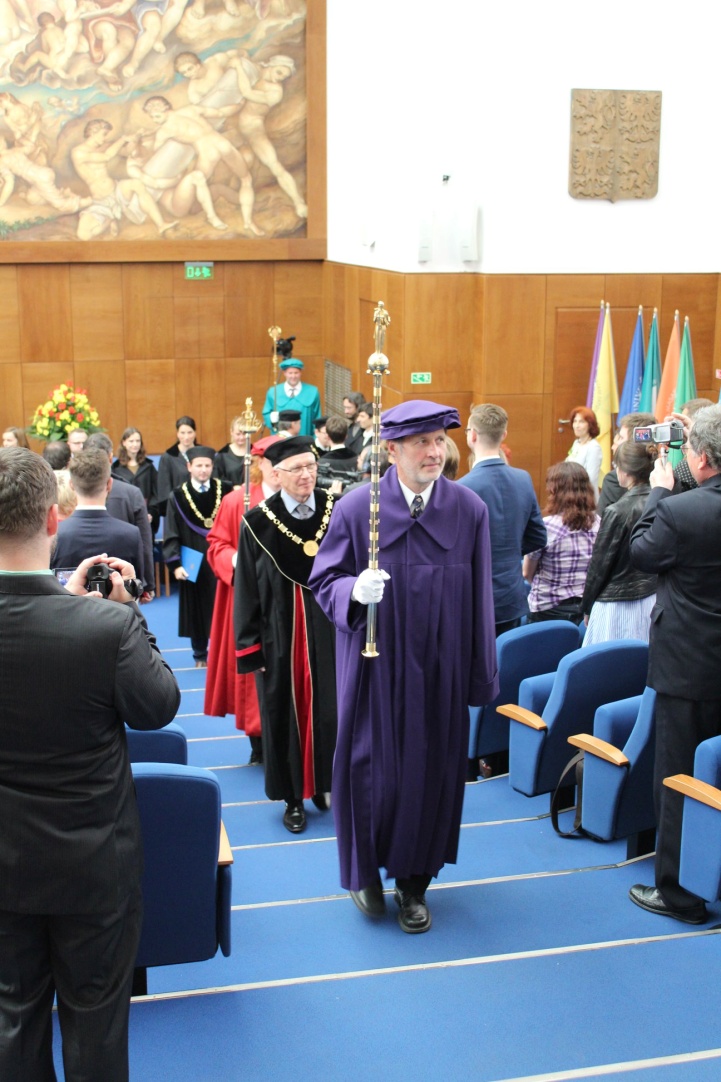 24
Správa školství II (vysoké školství)
4/ Vysoké školy obecně
Základní dělení (§ 2 odst. 3 a 7 ZoVŠ):
Veřejné
Soukromé
Státní
Podrobněji viz dále…

Univerzitní
Děleny na fakulty + všechny typy studijních programů 
Neuniverzitní
Bc. programy a volitelně Mgr. programy (ale již ne dr. programy)
25
Správa školství II (vysoké školství)
5/ Veřejná VŠ
Obecná charakteristika
Zřízena (zrušena, sloučena) zákonem (§ 5 ZoVŠ)

ZoVŠ upravuje samosprávnou působnost veřejné VŠ (viz dále)
Ale také vlastní majetek

Zvláštní orgány a součásti (viz dále)

A také různé zvláštní povinnosti (§ 21 ZoVŠ), např.:
Zpracování výroční zprávy a strategického záměru
Informace MŠMT a NAÚ
Informace a poradenství uchazečům o studium
Činit všechna dostupná opatření pro vyrovnání příležitostí studovat na VŠ
Zveřejňovat vnitřní předpisy a další informace
26
Správa školství II (vysoké školství)
5/ Veřejná VŠ
„Zřizovací“ zákony, např. (odkazy):
Zákon ze dne 28. ledna 1919, čís. 50 Sb. z. a nař., kterým se zřizuje druhá česká universita (nebo také odkaz ZDE)
Zákon č. 48/1990 Sb., o změně názvu University Jana Evangelisty Purkyně v Brně
Zákon č. 314/1991 Sb., o zřízení Slezské univerzity, Jihočeské univerzity, Západočeské univerzity, Univerzity Jana Evangelisty Purkyně a Ostravské univerzity


Seznam veřejných VŠ také v příloze č. 1 ZoVŠ
27
Správa školství II (vysoké školství)
5/ Veřejná VŠ
28
Správa školství II (vysoké školství)
5/ Veřejná VŠ
Samosprávná působnost zejména (§ 6 odst. 1 ZoVŠ):
Vnitřní organizace
Tvorba a uskutečňování studijních programů
Organizace studia
Rozhodování o právech a povinnostech studentů
Zaměření a organizace vědecké, výzkumné, vývojové a inovační, umělecké nebo další tvůrčí činnosti
Habilitační řízení a řízení ke jmenování profesorem
Ustavování samosprávných akademických orgánů vysoké školy, pokud tento zákon nestanoví jinak
Hospodaření vysoké školy a nakládání s majetkem v souladu se zvláštními předpisy
Stanovení výše poplatků spojených se studiem
(V § 6 odst. 1 ZoVŠ další, ale celkově pouze demonstrativní výčet)
29
Správa školství II (vysoké školství)
5/ Veřejná VŠ
Vnitřní předpisy (§ 17 ZoVŠ)
Samosprávný charakter veřejné VŠ patrný (také) z pravomoci vydávat „vnitřní předpisy“

Nejvýznamnější je statut, který upravuje základní záležitosti veřejné VŠ 
(Obsahuje zejména název, sídlo, typ, organizační strukturu, rámcové podmínky pro přijetí ke studiu, poplatky, obřady a insignie, hospodaření s majetkem,…)

Dalšími vnitřními předpisy jsou zejména:
Volební a jednací řád akademického senátu veřejné VŠ
Vnitřní mzdový předpis
Jednací řád vědecké rady veřejné VŠ
Studijní a zkušební řád
Stipendijní řád
Disciplinární řád pro studenty
Další předpisy, pokud tak stanoví statut veřejné vysoké školy
30
Správa školství II (vysoké školství)
5/ Veřejná VŠ
Vnitřní předpisy podrobněji (§ 17 ZoVŠ)
Několik úrovní:
1/ Vnitřní předpisy VŠ (§ 17 ZoVŠ)
2/ Vnitřní předpisy součástí (§ 22 ZoVŠ, zejména fakultní vnitřní předpisy - § 33 ZoVŠ)
3/ „Vnitřní akty řízení“ (ve vztahu k fakultám vydávané děkanem na základě statutu – viz statut PrF; tato kategorie není vnitřním předpisem ve smyslu ZoVŠ, ale také závazná)

Musí být v souladu:
Se zákony a jinými právními předpisy (ZoVŠ chápe jako zřetelnou vadu + překážku registrace, viz dále)
Vnitřní předpisy součástí musí být v souladu s vnitřními předpisy veřejné vysoké školy (§ 22 odst. 2 ZoVŠ)
31
Správa školství II (vysoké školství)
5/ Veřejná VŠ
Vnitřní předpisy podrobněji (§ 17 ZoVŠ)
Vnitřní předpisy VŠ (nikoli jen součásti) podléhají registraci MŠMT (§ 36 ZoVŠ)
V případě rozporu vnitřního předpisu nebo jeho části se ZoVŠ nebo jiným právním předpisem rozhodnutí o zamítnutí žádosti o registraci
Pro vydání i změnu, až na registraci navázána platnost


Pro ilustraci vnitřních předpisů MU (odkazy):
Statut MU
Studijní a zkušební řád MU
Statut PrF MU
Volební řád Akademického senátu PrF MU
Jednací řád Akademického senátu PrF MU
Disciplinární řád PrF MU
32
Správa školství II (vysoké školství)
5/ Veřejná VŠ
Orgány
ZoVŠ rozlišuje mezi…

Samosprávnými akademickými orgány:
Akademický senát (§ 8-9)
Rektor (§ 10)
Vědecká rada nebo umělecká rada nebo na neuniverzitní vysoké škole akademická rada (§ 11-12)
Rada pro vnitřní hodnocení – fakultativně (§ 12a)
Disciplinární komise (§ 13)

A tzv. dalšími orgány:
Správní rada (§ 14-15)
Kvestor (§ 16)
33
Správa školství II (vysoké školství)
5/ Veřejná VŠ
Akademický senát (charakteristika, § 8 ZoVŠ)
Samosprávným zastupitelským akademickým orgánem veřejné VŠ
Nejméně jedenáct členů (z toho nejméně 1/3 a nejvýše 1/2 tvoří studenti)
(Pro zajímavost: Akademický senát MU – 55 členů a 22 studujících, viz Statut MU)

Volební právo členové akademické obce (§ 3 ZoVŠ) 
Aktivní i pasivní, přímé volby s tajným hlasováním, podrobnosti vnitřním předpisem
Ze zákona neslučitelnost funkcí 
(S funkcí rektora, prorektora, kvestora, děkana, proděkana, tajemníka fakulty a ředitele vysokoškolského ústavu)
Funkční období nejvýše 3 roky 

Zasedání jsou veřejně přístupná
(Pro zajímavost: MU 4. 4. 2022, od 15 hod. – 261. zasedání Akademického senátu MU + zveřejňování zápisů ZDE)
34
Správa školství II (vysoké školství)
5/ Veřejná VŠ
Akademický senát (činnost zejména, § 9 ZoVŠ)
a) rozhoduje na návrh rektora o zřízení, sloučení, splynutí, rozdělení nebo zrušení součástí vysoké školy,…
b) schvaluje
1. jednací řád akademického senátu veřejné vysoké školy na návrh člena akademického senátu veřejné vysoké školy; akademický senát veřejné vysoké školy si k tomuto návrhu vyžádá stanovisko rektora,
2. vnitřní předpis fakulty na návrh akademického senátu fakulty; akademický senát veřejné vysoké školy si k tomuto návrhu vyžádá stanovisko rektora,
3. ostatní vnitřní předpisy veřejné vysoké školy a jejích součástí na návrh rektora,
c) schvaluje rozpočet a střednědobý výhled vysoké školy předložený rektorem a kontroluje využívání finančních prostředků vysoké školy,
f) dává rektorovi předchozí souhlas ke jmenování a odvolání členů vědecké rady, umělecké rady nebo akademické rady veřejné vysoké školy (dále jen „vědecká rada veřejné vysoké školy“), členů rady pro vnitřní hodnocení a členů disciplinární komise veřejné vysoké školy,
h) usnáší se o návrhu na jmenování rektora, popřípadě navrhuje jeho odvolání z funkce,
j) na návrh rektora zruší vnitřní předpis, rozhodnutí nebo jiný úkon orgánu součásti veřejné vysoké školy anebo pozastaví jeho účinnost, pokud je tento vnitřní předpis, rozhodnutí nebo úkon v rozporu se zvláštními předpisy nebo vnitřními předpisy veřejné vysoké školy.
35
Správa školství II (vysoké školství)
5/ Veřejná VŠ
Rektor (§ 10 ZoVŠ)
V čele veřejné VŠ
Jedná a rozhoduje ve věcech školy, pokud zákon nestanoví jinak (= „uvnitř“ VŠ)
V případech, kdy zvláštní předpis předpokládá působnost statutárního orgánu, plní ji rektor (= navenek)

Jmenuje a odvolává prezident republiky (na návrh AS, viz dříve)
(Neplyne z Ústavy, ale pravomoc lze podle čl. 63 odst. 2 svěřit zákonem, což ZoVŠ činí)
Funkční období čtyřleté (a nejvýše 2x po sobě)

Prorektoři – zastupují rektora v jím určeném rozsahu, jím také jmenováni a odvoláváni
36
Správa školství II (vysoké školství)
5/ Veřejná VŠ
Vědecká rada (§ 11 ZoVŠ)
Předsedou rektor, který jmenuje a odvolává ostatní členy (ale souhlas AS, viz dříve)
Podstata:
Členy vědecké rady veřejné vysoké školy jsou významní představitelé oborů, v nichž vysoká škola uskutečňuje vzdělávací a  tvůrčí činnost. Nejméně jedna třetina členů jsou jiné osoby než členové akademické obce této školy.
Případně z DZ k ZoVŠ:
Vědecká rada vysoké školy je v jejím rámci sborem s nejvyšší odbornou a pedagogickou kvalifikací. Její význam i kompetence se proto odpovídajícím způsobem nově upravují. Je zdůrazněna koncepční, iniciativní a hodnotící role vědecké rady. Zachovává se její působnost při habilitaci docentů a jmenování profesorů, nově se zavádí působnost při schvalování studijních programů, která dosud náležela akademickému senátu. Nově se též do její působnosti zavádí schvalování dlouhodobých záměrů vysoké školy.
Působnost (§ 12 ZoVŠ):
Projednává či schvaluje různé fundamentální záležitosti veřejné VŠ – např. strategický záměr, studijní programy, akreditace, záměr rektora jmenovat radu pro vnitřní hodnocení, výroční zpráva, habilitační řízení…
Dále také: Vědecká rada veřejné vysoké školy se vyjadřuje zejména k záležitostem, které jí předloží rektor.
37
Správa školství II (vysoké školství)
5/ Veřejná VŠ
Rada pro vnitřní hodnocení (§ 12a ZoVŠ)
Fakultativní orgán (zřizován statutem VŠ), avšak vyžadován pro institucionální akreditaci
Předsedou rektor + požadavky na některé další členy, které zpravidla jmenuje rektor
(1/3 na návrh vědecké rady a 1/3 na návrh akademického senátu)
Působnost:
a) schvaluje návrh pravidel systému zajišťování kvality vzdělávací, tvůrčí a s nimi souvisejících činností a vnitřního hodnocení kvality vzdělávací, tvůrčí a s nimi souvisejících činností veřejné vysoké školy předložený předsedou rady pro vnitřní hodnocení před předložením návrhu akademickému senátu veřejné vysoké školy,
b)řídí průběh vnitřního hodnocení kvality vzdělávací, tvůrčí a s nimi souvisejících činností veřejné vysoké školy,
c)zpracovává zprávu o vnitřním hodnocení kvality vzdělávací, tvůrčí a s nimi souvisejících činností veřejné vysoké školy a dodatky k této zprávě,
d)vede průběžné záznamy o vnitřním hodnocení kvality vzdělávací, tvůrčí a s nimi souvisejících činností veřejné vysoké školy,
e)vykonává další činnosti v rozsahu stanoveném statutem veřejné vysoké školy.
38
Správa školství II (vysoké školství)
5/ Veřejná VŠ
Disciplinární komise veřejné VŠ (§ 13 ZoVŠ)
Projednává disciplinární přestupky studentů veřejné VŠ, pokud nejsou zapsáni na žádné z fakult = pokud jsou zapsáni na fakultách, nezřizuje se (MU nemá)
Místo toho disciplinární komise fakult (viz dále), v principu ale podobné

Nemá pravomoc rozhodnout, pouze předkládá návrh na rozhodnutí rektorovi
Členové jmenováni (odvoláváni) rektorem z řad členů akademické obce (1/2 studující)
Funkční období nejvýše 2 roky
39
Správa školství II (vysoké školství)
5/ Veřejná VŠ
Správní rada veřejné VŠ (charakteristika, § 14 ZoVŠ)
Jak se konstatuje v DZ k ZoVŠ:
Rada veřejné vysoké školy je nově zaváděným orgánem, který na vysoké škole, vybavené značnou autonomií a samosprávou, má uplatňovat a prosazovat veřejný zájem. K němu nepochybně patří, aby se s rozsáhlým majetkem, který stát veřejné vysoké škole poskytl, i s dotacemi ze státního rozpočtu nakládalo co nejefektivněji; aby vysoká škola pružně reagovala na celospolečenské i regionální potřeby a aby na ni měli přístup i nadaní studenti ze sociálně slabých vrstev. Rada veřejné vysoké školy je proto koncipována především jako orgán iniciativní a konzultativní, nezávislý na vysoké škole a vybavený rozhodovacími kompetencemi v záležitostech, které jsou sice významné, ale nerozhoduje se o nich často. Z různých možností, jak takovýto orgán konstituovat, bylo za dané situace jako nejjednodušší vybráno jmenování ministrem. V návrhu jsou uvedena základní hlediska, která by měl ministr při jmenování brát v úvahu. Předpokládá se, že do této rady budou jmenovány osoby, které mají k vysoké škole nějaký vztah buď z profesionálního či územního hlediska, jsou obeznámeny s jejím životem a budou případně nápomocny při získávání mimorozpočtových zdrojů pro její rozvoj.
Tomu obecně odpovídají zákonné požadavky (jmenování ministrem školství po projednání s rektorek) + požadavek, že členové nesmí být zaměstnanci VŠ
40
Správa školství II (vysoké školství)
5/ Veřejná VŠ
Správní rada veřejné VŠ (činnost, § 15 ZoVŠ)
Tři okruhy úkolů:
1/ Předchozí písemný souhlas k významným (majetko)právním jednáním 
Správní rada veřejné vysoké školy právní jednání neschválí, jestliže je v rozporu s požadavkem řádného využívání majetku veřejné vysoké školy nebo jestliže by jím bylo ohroženo plnění úkolů školy.
+ vydání souhlasu oznamováno MŠMT a bez souhlasu a oznámení je jednání neplatné
2/ schvalování nebo projednávání „základních materiálů“ (rozpočtu, strategického záměru, výroční zprávy či zprávy o vnitřním hodnocení kvality)
3/ Vyjadřuje se k dalším věcem, které jí k projednání předloží rektor 
(+ Dává podněty a vyjadřuje stanoviska k činnosti veřejné vysoké školy, která zveřejňuje ve veřejné části internetových stránek veřejné vysoké školy)
41
Správa školství II (vysoké školství)
5/ Veřejná VŠ
Kvestor (§ 16 ZoVŠ)
(1)Kvestor řídí hospodaření a vnitřní správu veřejné vysoké školy a zastupuje ji v rozsahu stanoveném opatřením rektora.
(2)Kvestora jmenuje a odvolává rektor.

Fakultativně i různé poradní orgány
V rámci MU/PrF kolegium rektora/děkana jako stálý poradní orgán 
(Zřízený Statutem MU/PrF)
Ale i další poradní orgány (řada na úrovni MU, viz web MU)
42
Správa školství II (vysoké školství)
5/ Veřejná VŠ
Součásti (§ 22 ZoVŠ):
Veřejné VŠ se mohou členit na součásti
Fakulty
Vysokoškolské ústavy
Jiná pracoviště pro vzdělávací a tvůrčí činnost nebo pro poskytování informačních služeb nebo převod technologií
Účelová zařízení pro kulturní a sportovní činnost, pro ubytování a stravování zejména členů akademické obce nebo k zajišťování provozu školy

Pro ilustraci v rámci MU:
Fakulty – nyní 10
Ústavy – ÚVT, CEITEC
Jiná pracoviště – např. Teiresiás, Univerzitní centrum Telč
Účelová zařízení – např. SKM, Nakladatelství MU
43
Správa školství II (vysoké školství)
5/ Veřejná VŠ
Fakulta (§ 23-33 ZoVŠ)
Uskutečňuje nejméně jeden akreditovaný studijní program a vykonává vědeckou, výzkumnou, vývojovou a inovační, uměleckou nebo další tvůrčí činnost
O zřízení (zrušení…) rozhoduje akademický senát VŠ na návrh rektora
Pozor, nemá právní subjektivitu (tu má veřejná VŠ jako celek)

Přesto určitá (vlastní) samosprávná působnost:
Právo rozhodovat nebo jednat jménem VŠ ve věcech týkajících se fakulty (§ 24, případně pokud svěří statut VŠ)
Právo vydávat vnitřní předpisy fakulty (§ 33)
Vlastní samosprávné orgány

Členění na fakultní pracoviště (typicky katedry)
(O zřízení, sloučení, splynutí, rozdělení nebo zrušení rozhoduje fakultní AS na návrh děkana)
44
Správa školství II (vysoké školství)
5/ Veřejná VŠ
Vnitřní předpisy fakulty (§ 33 ZoVŠ)
Vnitřními předpisy fakulty jsou:
Statut fakulty
Volební řád akademického senátu fakulty
Jednací řád akademického senátu fakulty
Jednací řád vědecké rady fakulty
Disciplinární řád fakulty pro studenty
Další předpisy, pokud tak stanoví statut fakulty

Obdoba univerzitních vnitřních předpisů, ale rozdíly
Nemusí být schváleny MŠMT
Avšak akademický senát fakulty schvaluje pouze návrh vnitřního předpisu
45
Správa školství II (vysoké školství)
5/ Veřejná VŠ
Orgány fakulty (§ 22-32 ZoVŠ)
Samosprávnými akademickými orgány fakulty jsou:
Akademický senát
Děkan
Vědecká rada nebo umělecká rada
Disciplinární komise fakulty
Dalším orgánem fakulty je
Tajemník

V principu obdobné univerzitním orgánům
Obdobně akademická obec fakulty
46
Správa školství II (vysoké školství)
5/ Veřejná VŠ
Ekonomický základ (§ 18-20 ZoVŠ)
Se samosprávným charakterem veřejné VŠ souvisí také ekonomická autonomie 
Veřejná VŠ má vlastní majetek (§ 19), na hospodaření s tímto majetkem se současně vztahují určitá omezení (§ 19, 20)
Zejména omezení „rizikových operací“ (majetek k účelu VŠ, nesmí ručit a zastavovat majetek apod.)

Hospodaří podle rozpočtu (§ 18)
Příjmy rozpočtu tvoří zejména:
Příspěvek ze státního rozpočtu na vzdělávací a vědeckou, výzkumnou, vývojovou, uměleckou nebo další tvůrčí činnost (nárokově)
Podpora výzkumu, experimentálního vývoje a inovací z veřejných prostředků 
Poplatky spojené se studiem
Dotace ze státního rozpočtu, ze státních fondů a z rozpočtů obcí a krajů
Výnosy z majetku, doplňkové činnosti, dary či dědictví
47
Správa školství II (vysoké školství)
6/ Soukromá a státní VŠ
Soukromá VŠ (32-43 ZoVŠ)
Právnická osoba (s návazností na EU) je oprávněna působit jako soukromá vysoká škola, pokud jí MŠMT udělilo státní souhlas (§ 39 ZoVŠ)
Ten podmíněn splněním určitých podmínek, zejména:
Souhlasné stanovisko NAÚ
Dostatečné zabezpečení
Vnitřní předpisy v souladu s právními předpisy

Organizace a činnost (také) upravena vnitřními předpisy
(Zejména stanoví, které orgány vykonávají působnost podle ZoVŠ)
Povinna zajistit finanční prostředky pro vzdělávací a tvůrčí činnost
Poplatky spojené se studiem ve svém vnitřním předpisu
Možné i určité financování ze státního rozpočtu (§ 40 odst. 2-4 – např. sociální stipendia či věda a výzkum)
Působnost MŠMT směrem ke soukromým VŠ, zejména dozor (§ 43) – až odnětí souhlasu
48
Správa školství II (vysoké školství)
6/ Soukromá a státní VŠ
Státní VŠ (§ 94-95 ZoVŠ)
Státní vysoké školy = vojenské a policejní VŠ
Seznam v příloze č. 2  ZoVŠ, zde nyní pouze:
Univerzita obrany v Brně (jako vojenská VŠ) = vzdělání pro účely ozbrojených sil
Policejní akademie České republiky v Praze (jako policejní VŠ) = vzdělání pro účely bezpečnostních sborů
(Mohou ale studovat nejen příslušníci uvedených)

Orgány jako veřejné VŠ (bez správní rady), ovšem silnější vazba na stát
(Nejsou právnickými osobami a nemají tak ani ekonomickou autonomii)

Státní správu vůči nim ve valné většině vykonává MO, resp. MV
Financování ze státního rozpočtu z kapitoly MO, resp. MV
49
Správa školství II (vysoké školství)
7/ Studium na VŠ
Vysokoškolské vzdělání 
Získává se studiem v rámci akreditovaného studijního programu podle studijního plánu stanovenou formou studia (§ 44 ZoVŠ)
Student = osoba zapsaná ke studiu ve studijním programu (§ 61 an.), 
Před tím přijímací řízení (§ 50) = ověření podmínek (ze zákona i dalších - § 48 a 49 ZoVŠ), výsledkem rozhodnutí do 30 dnů (děkan/rektor) + možnost odvolání

Studijní programy:
Různé zaměření (od praktických po teoretické) a délka studia, podléhají akreditaci
Bakalářský (§ 45)
Magisterský (§ 46)
Doktorský (§ 47, 47a)
Pro přehled viz Registr VŠ a uskutečňovaných studijních programů
50
Správa školství II (vysoké školství)
7/ Studium na VŠ
Studium na VŠ
Začíná zápisem
Končí řádně (§ 55 ZoVŠ)
Anebo neúspěšně (§ 56)
Zanecháním studia
Nesplní-li student požadavky vyplývající ze studijního programu podle studijního a zkušebního řádu
Vyloučením (za disciplinární přestupek nebo za podvodné jednání při přijímacím řízení)
Různé nedostatky akreditace
„Novinka“ = vyslovením neplatnosti vykonání státní zkoušky nebo její součásti  (§ 47c a násl. ZoVŠ) – směřuje zejména na různé podvodné jednání (včetně plagiátorství závěrečných prací)
Povinnosti studentů zejména (§ 63 ZoVŠ):
Studijní povinnosti ze studijního programu a studijního a zkušebního řádu
Dodržovat vnitřní předpisy vysoké školy a jejích součástí
Hradit poplatky spojené se studiem
51
Správa školství II (vysoké školství)
7/ Studium na VŠ
Práva studentů (§ 62 odst. 1 ZoVŠ)
a) studovat v rámci jednoho nebo více studijních programů,
b) výběru studijních předmětů a vytvoření studijního plánu podle pravidel studijního programu,
c) výběru učitele určitého studijního předmětu vyučovaného více učiteli,
d) konat zkoušky za podmínek stanovených studijním programem nebo studijním a zkušebním řádem,
e) zapsat se do další části studijního programu, pokud splnil povinnosti stanovené studijním programem nebo studijním a zkušebním řádem,
f) navrhovat téma své bakalářské, diplomové, rigorózní nebo disertační práce,
g) používat zařízení a informační technologie potřebné pro studium ve studijním programu v souladu s pravidly určenými vysokou školou,
h) volit a být volen do akademického senátu, pokud byl akademický senát zřízen,
i) na stipendium z prostředků vysoké školy, splní-li podmínky pro jeho přiznání stanovené ve stipendijním řádu.
52
Správa školství II (vysoké školství)
7/ Studium na VŠ
Poplatky spojené se studiem
Na veřejných VŠ (§ 58 ZoVŠ):
Za přijímací řízení
Za delší studium
Za další studium
Za cizojazyčné studium

Na soukromých VŠ (§ 59)
Vnitřním předpisem, bez zákonných omezení = možnost školného
53
Správa školství II (vysoké školství)
7/ Studium na VŠ
Rozhodování o P/P studentů (§ 68 odst. 1 ZoVŠ)
a) povolení mimořádného opravného termínu zkoušky, pokud takovou možnost připouští studijní a zkušební řád,
b) povolení opakovat část studia…,
c) přerušení studia,
d) uznání zkoušek nebo splnění jiných studijních povinností a předepsání rozdílových zkoušek,…
e) přiznání stipendia,
f) vyměření poplatku spojeného se studiem podle § 58 odst. 3 a 4,
g) nesplnění požadavků podle § 56 odst. 1 písm. b),
h) disciplinárního přestupku,
i) vyloučení ze studia podle § 67.

Obsahuje zvláštní procesní úpravu (§ 68 – 69a, zejm. disciplinární přestupky)
Jinak ale subsidiarita SŘ (ne vždy – habilitace a jmenování profesorem)
54
Správa školství II (vysoké školství)
7/ Studium na VŠ
Akreditace studijního programu
= Oprávnění VŠ uskutečňovat za podmínek stanovených ZoVŠ studijní programy

Dříve: Akreditační komise stanoviska pro MŠMT, které rozhodovalo

Nyní (od 1. 9. 2016) dvě možnosti:
Institucionální akreditace = sama VŠ, pokud splňuje standardy pro oblast vzdělávání (§ 78a ZoVŠ)                      a má funkční systém zajišťování kvality vzdělávaní
Akreditace studijního programu prostřednictvím NAÚ

V obou případech uděluje na žádost Národní akreditační úřadu pro vysoké školství (NAÚ, legislativní zkratka ZoVŠ = „Akreditační úřad“)
Ten nápravná opatření při nedostatcích (§ 86 ZoVŠ) – až odejmutí akreditace
55
Správa školství II (vysoké školství)
7/ Studium na VŠ
Nostrifikace
= Uznávání vzdělání 
§ 89 a násl. ZoVŠ
Na žádost absolventa zahraniční vysoké školy vydá osvědčení o uznání vysokoškolského vzdělání nebo jeho části v České republice – MŠMT nebo VŠ (na základě znalosti úrovně zahraniční vysoké školy nebo na rozsahu znalostí a dovedností osvědčených vysokoškolskou kvalifikací)

Uznávání kvalifikace
Pro výkon tzv. regulovaných povolání (např. advokát)
Viz Databáze regulovaných povolání a činností (MŠMT)
Zákon č. 18/2004 Sb., o uznávání odborné kvalifikace a jiné způsobilosti státních příslušníků členských států Evropské unie a některých příslušníků jiných států a o změně některých zákonů (zákon o uznávání odborné kvalifikace)
56
Správa školství II (vysoké školství)
8/ Aktuálně
„Ukrajina“
Zákon č. 67/2022, o opatřeních v oblasti školství v souvislosti s ozbrojeným konfliktem na území Ukrajiny vyvolaným invazí vojsk Ruské federace

V rovině VŠ
Individuální podmínky přijetí ke studiu (bez povinnosti zveřejnění informací v dostatečném předstihu)
Usnadnění prokazování ukončeného vzdělání
Odpuštění poplatku za přijímací řízení
Příznivější přerušení studia
Osvobození poplatku za nostrifikaci
57
Správa školství II (vysoké školství)
8/ Aktuálně
Covid-19
Opatření státní správy v kontextu vysokých škol
VŠ a studenti adresáty (zejména tzv. systém ONT)
Ale i opatření VŠ bez návaznosti na státní správu, tj. v rámci vlastní samosprávné působnosti
Konkrétně vlastní systém ONT v rámci MU, avšak v praxi zpochybněn právní základ, viz:
https://www.seznamzpravy.cz/clanek/koronavirus-je-to-segregace-studenti-chteji-kvuli-covid-opatrenim-zalovat-univerzitu-182401

Ale i novelizace ZoVŠ = zvláštní oprávnění VŠ při mimořádných situacích (§ 95a-95d)
58
Správa školství II (vysoké školství)
9/ Vybraná judikatura
Přezkum státní zkoušky
Klasifikace státní zkoušky je výsledkem hodnocení vědomostí studenta, které náleží pouze zkušební komisi a nepodléhá soudnímu přezkumu; soudní přezkum spočívá v přezkumu dodržení podmínek stanovených pro konání státní zkoušky právními či studijními předpisy, nikoli v přezkumu vědomostí uplatněných studentem při samotném výkonu zkoušky a tomu odpovídajícího ohodnocení ze strany zkoušejících. (9 As 1/2009-141)

Pouze přezkum procesu (nikoli věcně), avšak později…
59
Správa školství II (vysoké školství)
9/ Vybraná judikatura
Přezkum nepřijetí ke studiu
I. Při přezkoumání rozhodnutí ve věci přijetí ke studiu na vysoké škole (§ 50 odst. 7 zákona č. 111/1998 Sb., o vysokých školách) není přípustné zrušení rozhodnutí rektorem a vrácení věcí k novému projednání. Zákonodárce v uvedeném ustanovení naopak jednoznačně vyjádřil svoji vůli, aby výsledkem řízení o opravném prostředku bylo (v případě, že je rozhodováno meritorně) potvrzení prvoinstančního rozhodnutí, nebo jeho změna.
II. Při přezkoumání rozhodnutí podle § 50 odst. 7 zákona č. 111/1998 Sb., o vysokých školách, musí být v případech, kdy je to namítáno nebo kdy pochybnost o tom v řízení jinak vyjde najevo, provedeno i věcné posouzení, zda uchazeč správně odpověděl na otázky či zkušební úlohy při přijímací zkoušce, včetně případného posouzení, zda zadané otázky či úlohy byly podle současného stavu vědeckého poznání formulovány správně a zda byly logicky a jazykově formulovány dostatečně jednoznačně.
III. Je-li přijímací řízení založeno na hodnocení či testování prováděném externím subjektem, a nikoli vysokou školou, vztahuje se přezkum rektorem (a následně případně i soudní kontrola) i na zkušební otázky a úkoly zadávané v takových externích testovacích řízeních.
IV. Zjistí-li rektor, že otázka či úkol nebyly formulovány z vědeckých hledisek správně či nebyly dostatečně jednoznačné, nemůže jít toto pochybení k tíži uchazeče.
V. Pouze je-li součástí přijímacího řízení zkoumání vlastností a schopností exaktně neměřitelných či závislých na vkusu nebo jiných subjektivních úsudcích (např. uměleckého talentu), přezkumná činnost rektora se omezí na kontrolu nestrannosti, objektivity a odbornosti správní úvahy osoby či osob posuzujících uchazeče a toho, zda nevybočily z mezí správního uvážení či je nezneužily. (7 As 79/2011-120)
60
Správa školství II (vysoké školství)
9/ Vybraná judikatura
Vymezení disciplinárních přestupků
I. Zákon č. 111/1998 Sb., o vysokých školách, neobsahuje vlastní úpravu skutkových podstat disciplinárních přestupků a ponechává vysokým školám relativně široký prostor pro úvahu, která jednání budou za disciplinární přestupek považovat. I proto je třeba klást důraz na formulaci skutkové podstaty disciplinárního přestupku, protože ta je podstatná pro určení skutečností, které je třeba v řízení prokazovat.
II. Úvaha o naplnění materiálního znaku disciplinárního přestupku má místo teprve tehdy, pokud je v řízení prokázáno, že byly naplněny jeho formální znaky. (8 As 41/2010-110)
61
Správa školství II (vysoké školství)
9/ Vybraná judikatura
Právní povaha a zrušení diplomu
I. Primárním účinkem vydání vysokoškolského diplomu je osvědčení skutečnosti, že adresát úspěšně absolvoval příslušný studijní program. V tomto ohledu nejde o založení nebo konstatování existence práv, resp. povinností adresáta, a proto se nemůže jednat o správní rozhodnutí v materiálním smyslu.
II. Vysokoškolský diplom je, stejně jako vysvědčení o státní závěrečné zkoušce a dodatek k diplomu, osvědčením ve smyslu části čtvrté správního řádu a rektor veřejné vysoké školy je oprávněn jej zrušit podle § 156 odst. 2 téhož zákona, jestliže byl vydán v rozporu se zákonem č. 111/1998 Sb., o vysokých školách, či jiným právním předpisem. V každém individuálním případě je však třeba vážit souladnost takového postupu s imperativem přiměřenosti, stejně jako ochrany práv absolventa, jichž bylo nabyto v dobré víře.
(Pozor - po novelizaci neaktuální, viz § 47c ZoVŠ) III. Ačkoli absentuje zákonná úprava pro zpětné přezkoumání naplnění podmínek úspěšného absolvování vysokoškolského studia, lze i přesto v některých případech dospět k závěru, že vysokoškolský diplom byl vydán v rozporu s právními předpisy. Z povahy věci půjde zejména o situace, kdy nesplnění podmínek úspěšného absolvování studia vyplývá přímo ze studijních záznamů příslušné veřejné vysoké školy (např. kvalifikovaně evidovaný údaj o nesplnění, resp. absence údaje o splnění, konkrétní studijní povinnosti podmiňující úspěšné absolvování studia).
IV. Byla-li diplomová práce obhájena a nelze-li v důsledku absence zákonné úpravy výsledek obhajoby revidovat, nepředstavuje samotné následné zjištění rektora veřejné vysoké školy stran nedostatku původnosti již obhájené práce takovou skutečnost, která by mohla opodstatnit závěr o rozpornosti vydání souvisejícího vysokoškolského diplomu s právními předpisy. (2 As 170/2015-58)
62
Správa školství II (vysoké školství)
9/ Vybraná judikatura
Řízení na veřejné VŠ o vyslovení neplatnosti 
K naplnění znaku soustavnosti úmyslného jednání proti dobrým mravům ve smyslu § 47c odst. 2 písm. b) zákona č. 111/1998 Sb., o vysokých školách, v jehož důsledku osoba, o jejíž státní zkoušku nebo její součást nebo obhajobu disertační práce jde, nesplní nebo splní jen zdánlivě podmínky nebo předpoklady stanovené zákonem o vysokých školách, studijním programem nebo studijním a zkušebním řádem pro konání a úspěšné vykonání státní zkoušky nebo její součásti nebo obhajoby disertační práce, je potřeba, aby úmyslné jednání probíhalo opakovaně, po delší dobu, nikoli nahodile nebo jednorázově. Takového jednání se přitom osoba může dopustit kdykoliv před konáním státní zkoušky či její části nebo obhajoby disertační práce. Z předmětného ustanovení nevyplývá, že by znak soustavnosti mohl být naplněn úmyslným jednáním proti dobrým mravům pouze v průběhu vykonávání konkrétní státní zkoušky či její součásti, příp. obhajoby disertační práce. (KS v Ostravě 64 A 18/2018-47)

Obdobně později 2 As 123/2019-37
63
Správa školství II (vysoké školství)
Správa školství II (vysoké školství)
Děkuji za pozornost
64
Správa školství II (vysoké školství)